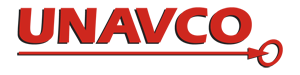 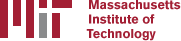 Utility programs and scripts
T. A. Herring          R. W. King          M. A. Floyd
Massachusetts Institute of Technology

GPS Data Processing and Analysis with GAMIT/GLOBK/TRACKUNAVCO Headquarters, Boulder, Colorado10–14 August 2015

Material from T. A. Herring, R. W. King, M. A. Floyd (MIT) and S. C. McClusky (now ANU)
Outline
Organizing/pre-processing
Part of sh_gamit
Evaluating results
Visualization
2015/08/13
Utility programs and scripts
2
Guide to scripts
There are many scripts in the ~/gg/com directory and you should with time look at all these scripts because they often contain useful guides as to how to do certain tasks. 
Look at the programs used in the scripts because these show you the sequences and inputs needed for different tasks
Scripting methods are useful when you want to automate tasks or allow easy re-generation of results.
Look for templates that show how different tasks can be accomplished.
~/gg/kf/utils and ~/gg/gamit/utils contain programs invoked by the scripts in /com or run directly from a command-line.  
Both the shell-scripts and the utility programs are self-documenting, invoked by typing the name without any arguments.
2015/08/13
Utility programs and scripts
3
GAMIT/GLOBK utilities
Organizating/Pre-processing
 sh_get_times:  List start/stop times for all RINEX files
 sh_upd_stnfo:  Add entries to station.info from RINEX headers
 doy:  Convert to/from DOY, YYMMDD, JD, MJD, GPSW
 convertc:  Transform coodinates (cartesian/geodetic/spherical)
 glist:  List sites for h-files in gdl;  check coordinates, models 
cortran/convertc:  Translate coordinate types and file formats 
 corcom:  Rotate an apr file to a different plate frame
unify_apr:  Set equal velocities/coordinates for glorg  equates
glist2cmd: Create a use_site list from a glist file
vel2stab:  Create a stab_site list from a velocity org file
sh_dos2unix:  Remove the extra CR from each line of a file
GAMIT/GLOBK Utilities (cont)
Scripts used by sh_gamit but useful stand-alone
 sh_get_rinex:  ftp a RINEX o file from remote archives (ftp_info)
 sh_crx2rnx:  convert to/from RINEX/Hatanaka 
 sh_get_nav:  ftp a RINEX n file from remote archives
 sh_get_met:  ftp a RINEX m file from remote archives
 sh_get_hfiles:  ftp h-files from MIT/SOPAC
 sh_update_eop:  ftp an EOP file from IERS, create pmu, ut1., wob.
 sh_get_orbits:  ftp a g-file or sp3 file from remote archives, call --> 
 sh_sp3fit:  create a g- or t-file from an sp3 file (1-3 days)
GAMIT/GLOBK Utilities (cont)
Evaluating results
 sh_oneway:  Plot phase residuals (sky map; vs elevation) [GMT]
 sh_plotelmean: Elevation angles average residuals plots [GMT]
 cview: Display and manipulate phase residuals [X-windows]
 sh_plot_pos:  Plot coordinate times series  [GMT]
 sh_tshist:  Plot histogram of time-series statistics [GMT]
 tsview:  Display and manipulate coordinate time series [MATLAB]
 sh_plotvel: Plot velocity maps [GMT]
 sh_map_elements, sh_map_calif, sh_map_balkans, etc.
 velview:  Display and manipulate velocity maps [MATLAB]
 sh_velhist: Plot histogram of velocity statistics
 sh_org2vel:  Extract plate-referenced velocities from glorg print file 
 velrot:  Combine velocity fields from different analyses
sh_plot_track
Reads track “NEU”, “DHU” or “XYZ” output file
May add subplot to view evolution of atmospheric delay
2015/08/13
Utility programs and scripts
7
sh_kml
Script for converting several formats of result into KML format for viewing in Google Earth
glist (may also be used with time slider)
“.org”-file / “.vel”-file
track “GEOD”-format output file
2015/08/13
Utility programs and scripts
8